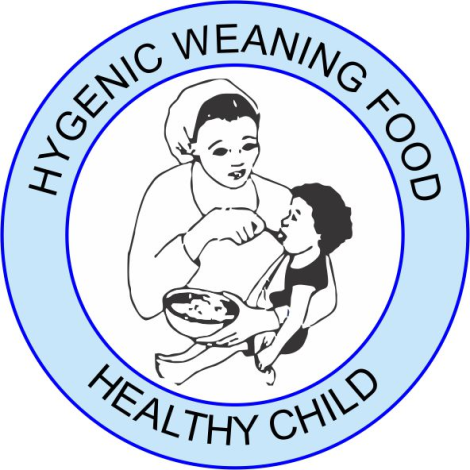 Complementary Food Hygiene in the Gambia
Formative Research Stages
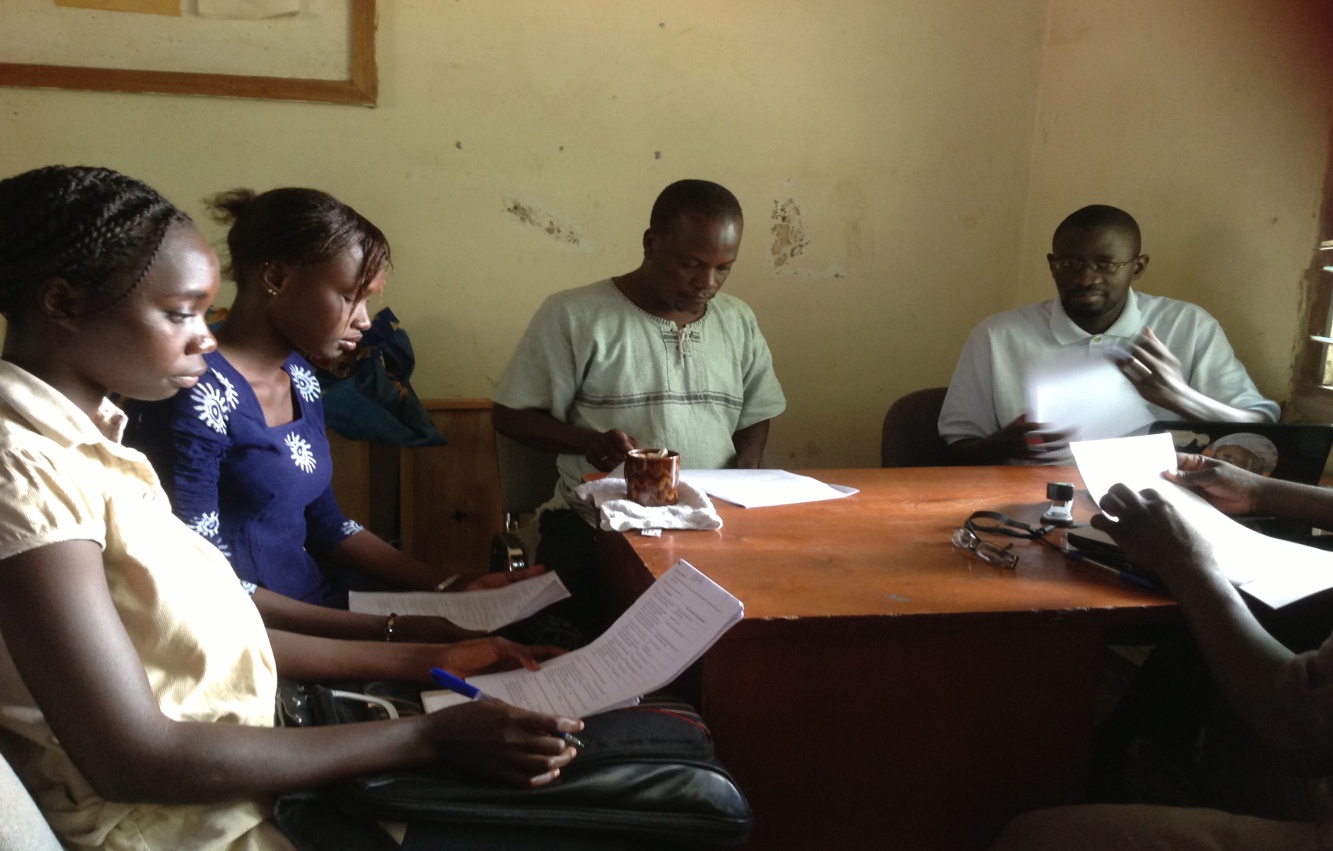 Training session: field workers and assistants
[Speaker Notes: Training session: Lady Field workers and Assistants for formative research]
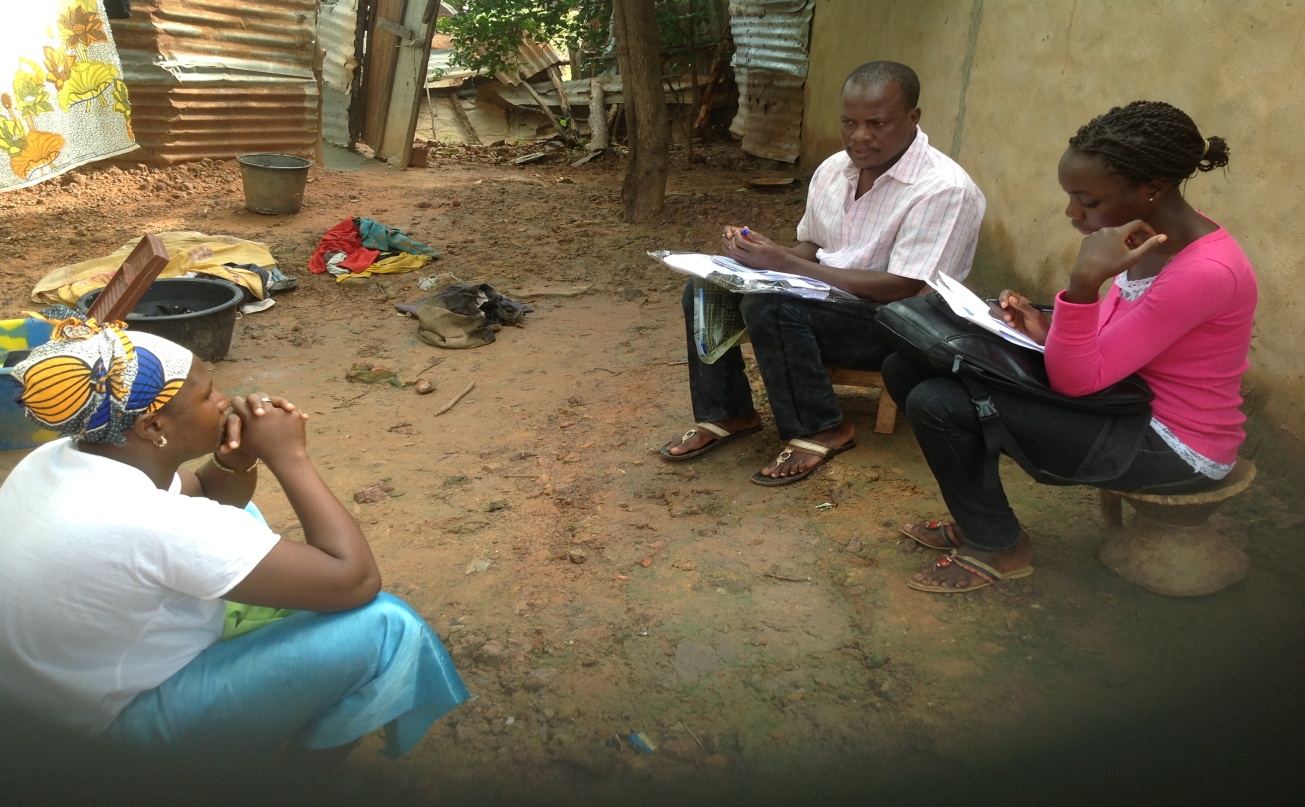 Pre-testing the tools
[Speaker Notes: Pre-testing the tools for formative research]
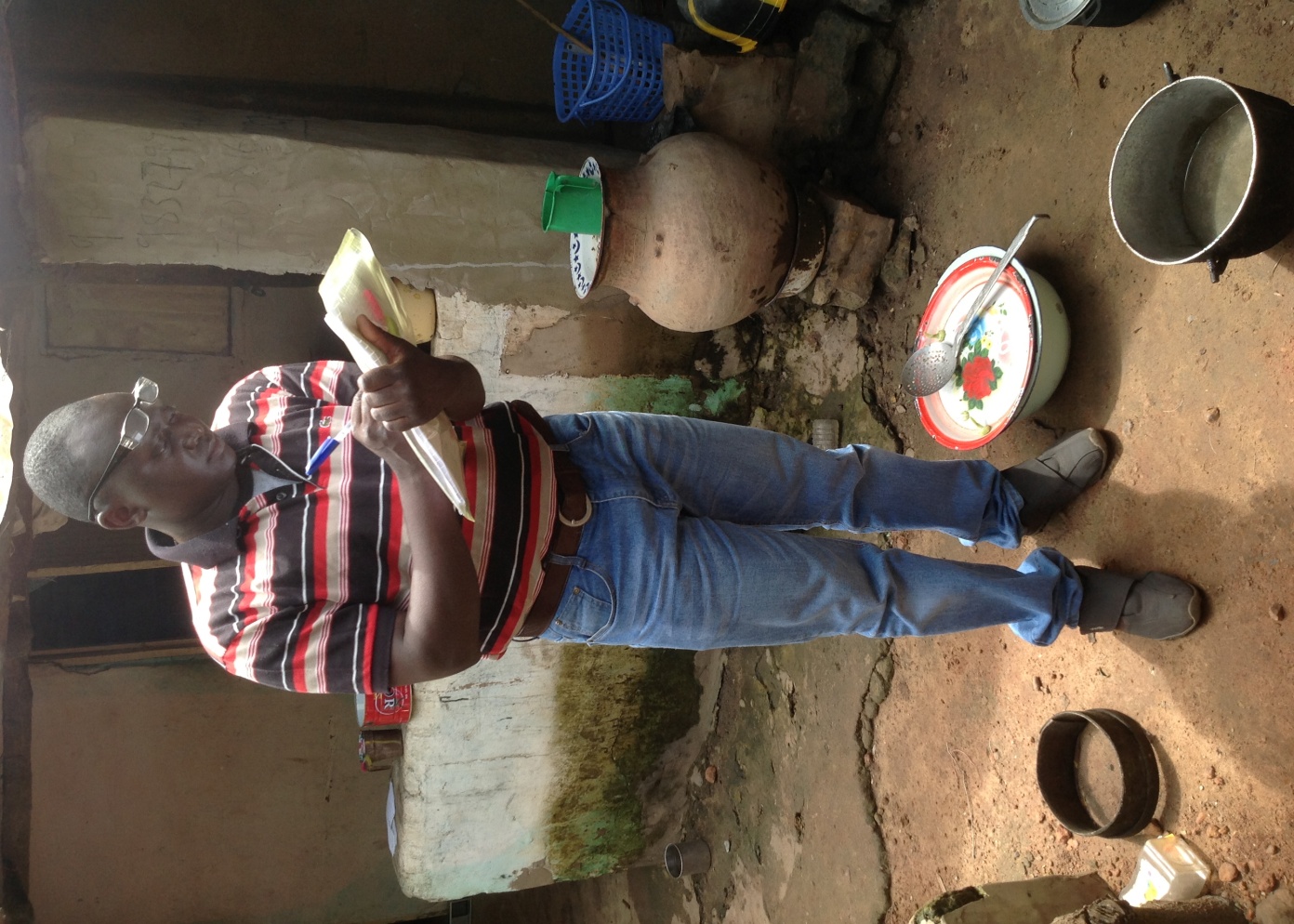 Pilot testing tools
[Speaker Notes: Pilot-testing tools for formative research]
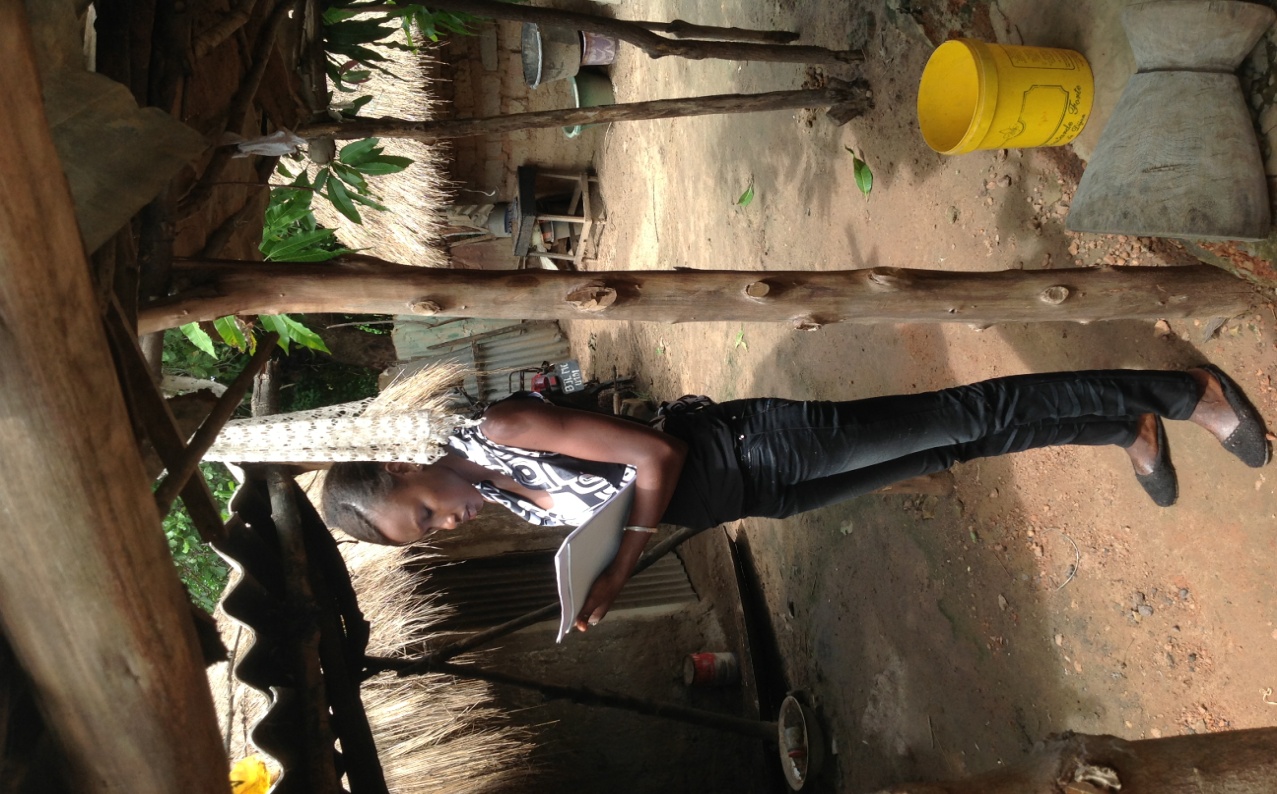 Field  work exercise
[Speaker Notes: Field work exercise for formative research]
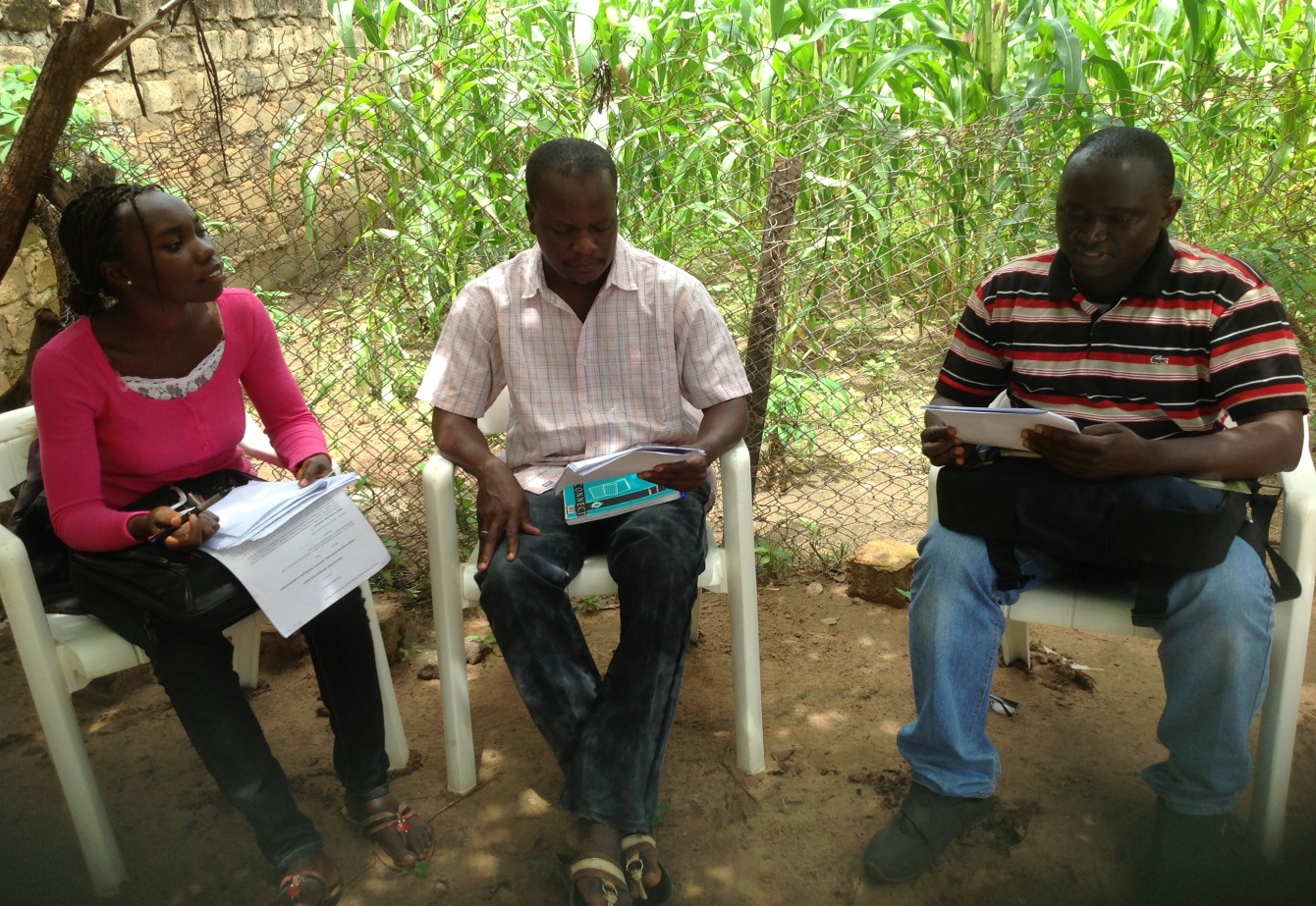 Discussion and adaptation of tools
[Speaker Notes: Discussion and adaptation of tools for formative research]
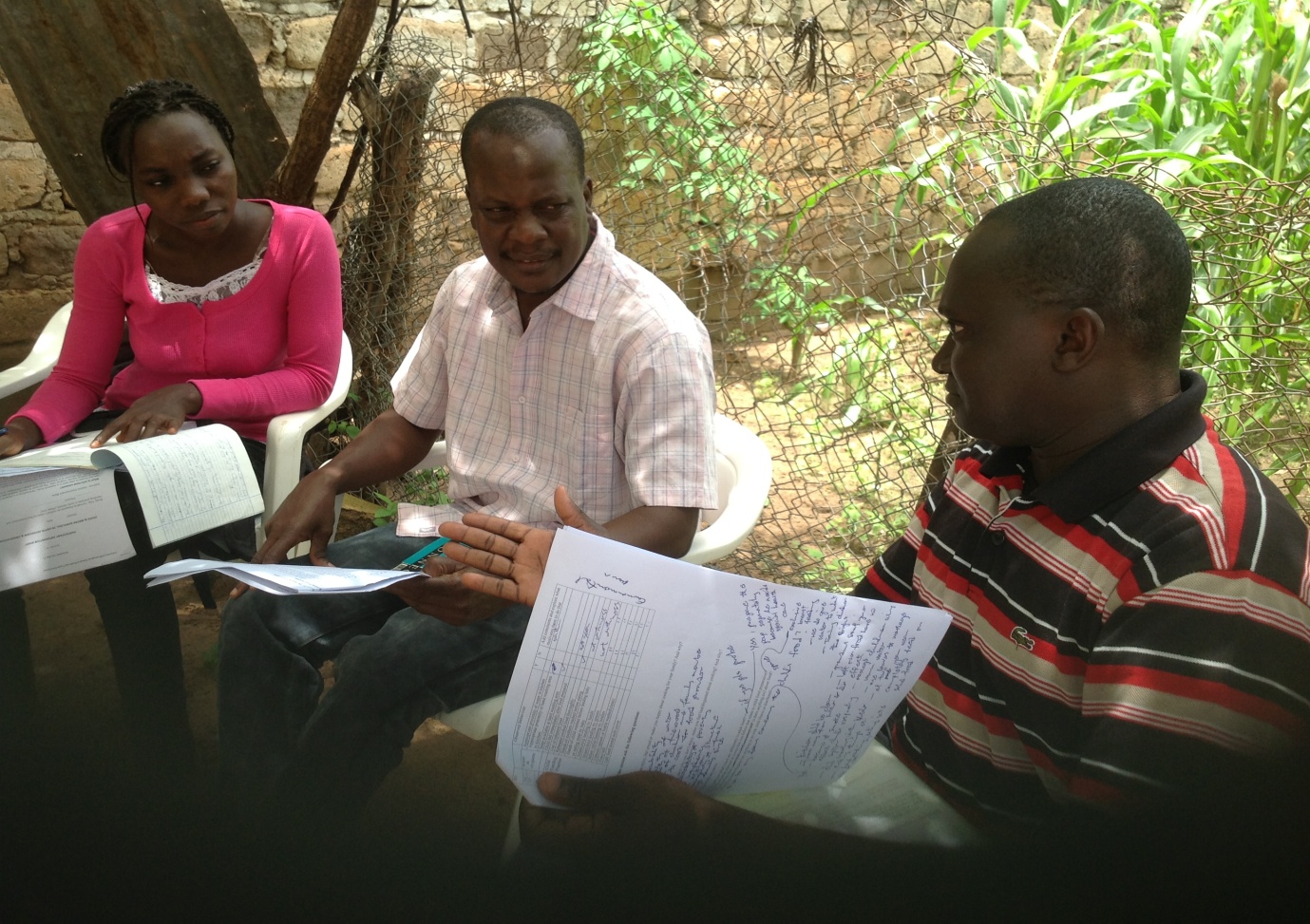 Discussion and adaptation of tools
[Speaker Notes: Discussion and adaptation of tools for formative research]
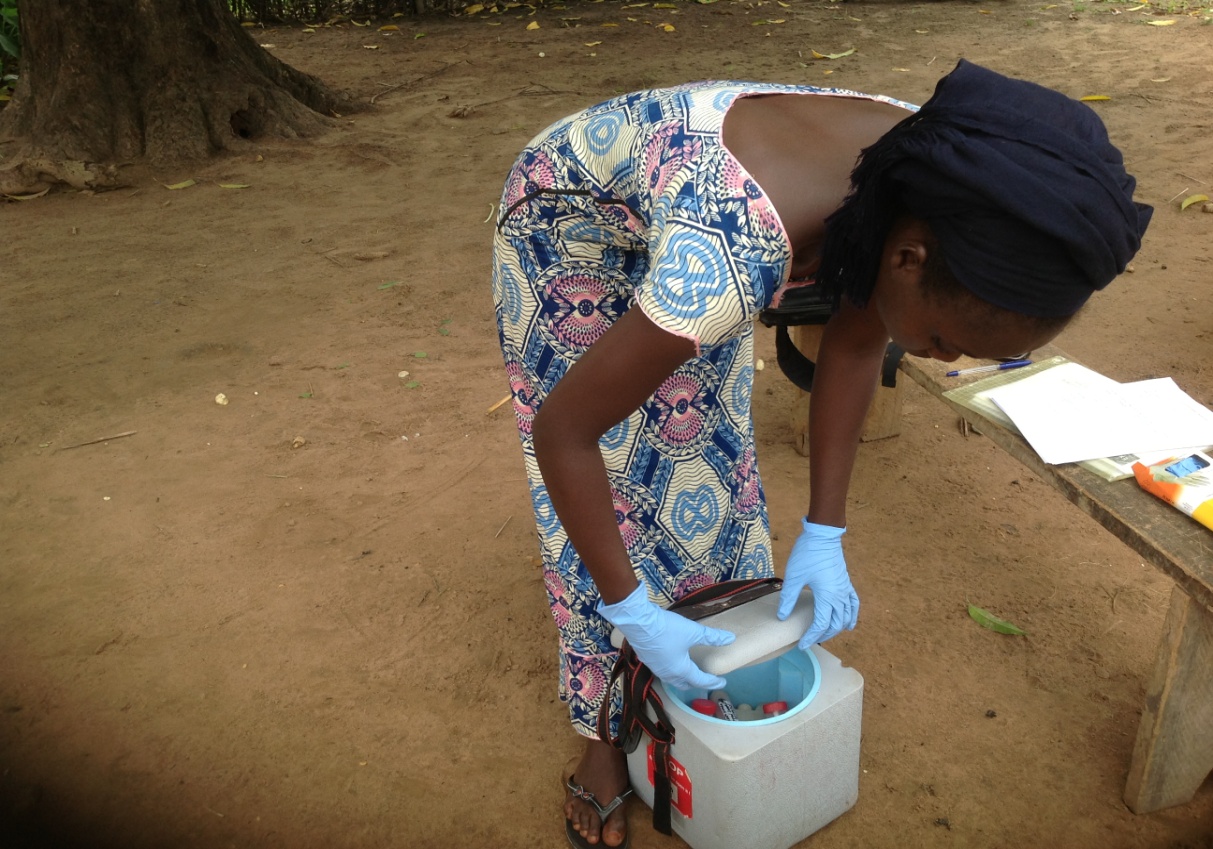 Daily collection of samples
[Speaker Notes: Daily collection of samples for formative research]
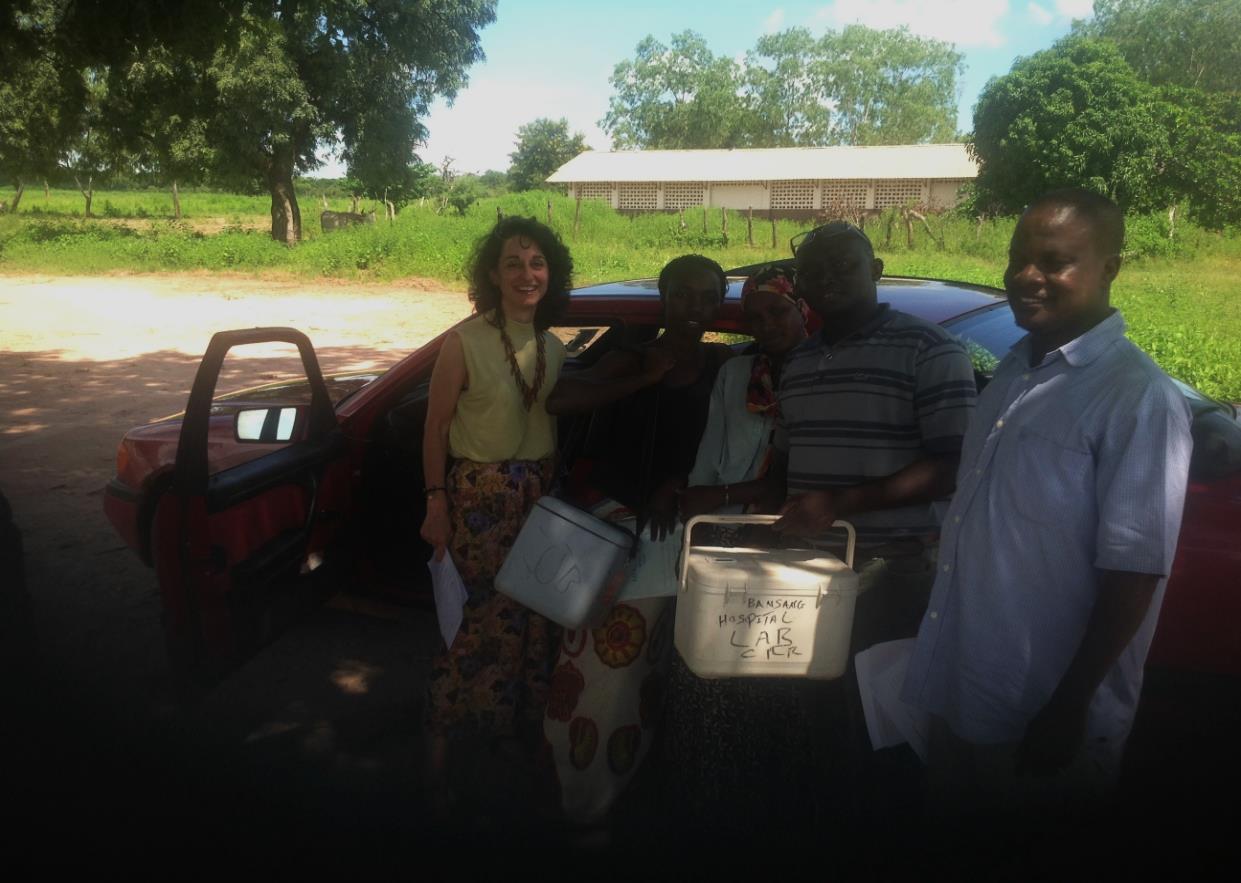 Daily collection of samples
[Speaker Notes: Daily collection of samples for formative research]
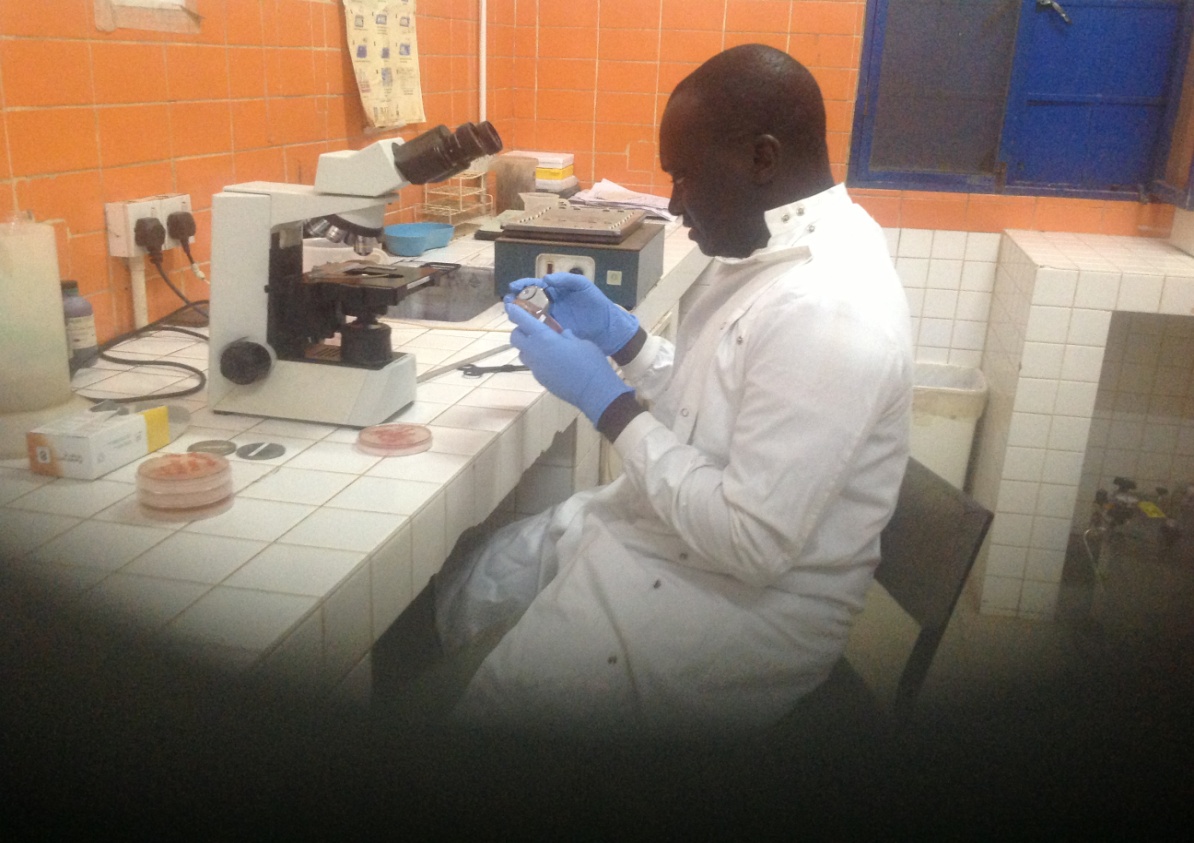 Sample analysis at the lab
[Speaker Notes: Sample analysis at the lab for formative research]
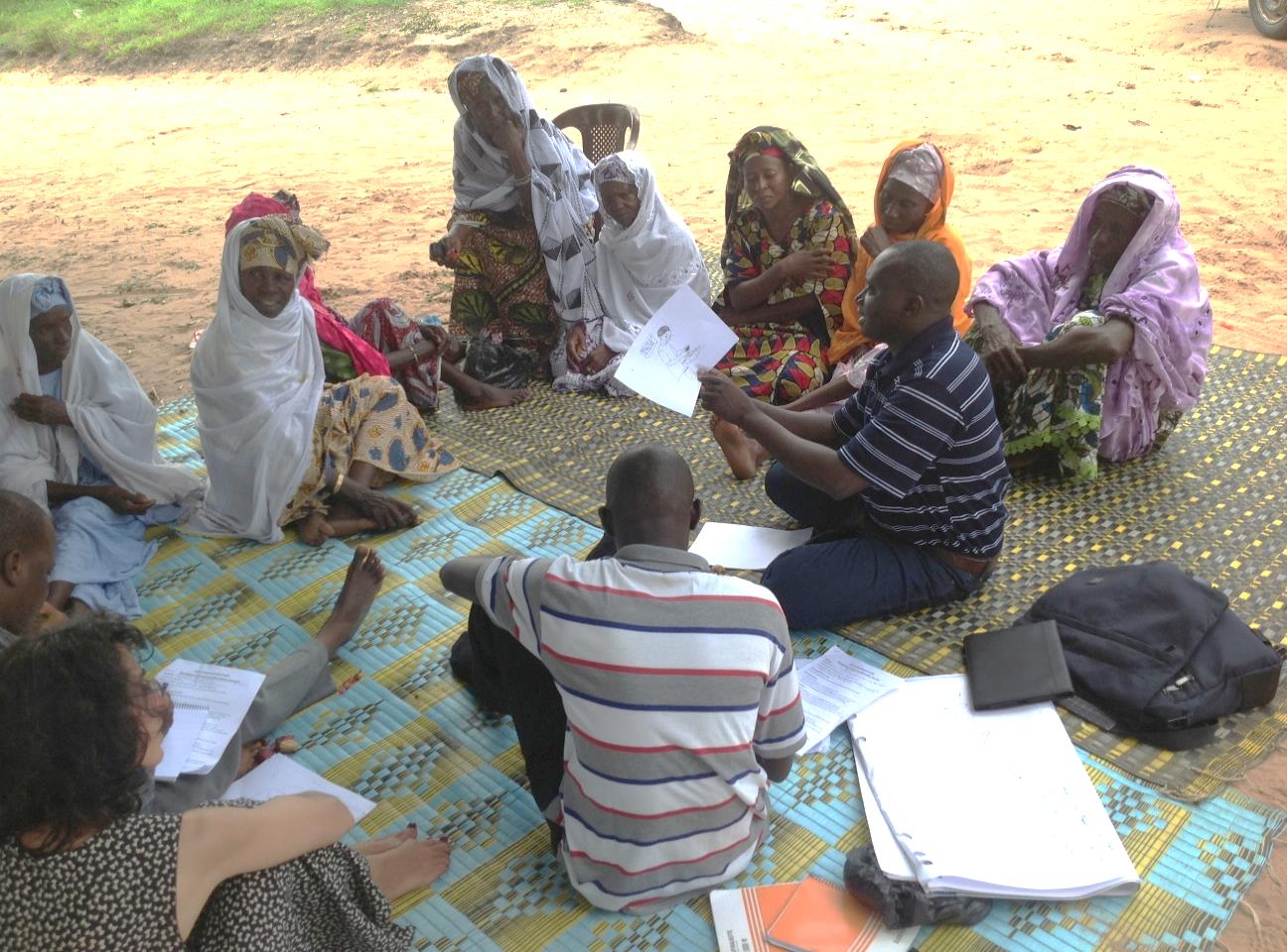 Focus group discussion with grandmothers
[Speaker Notes: Focus Group Discussion for Grandmothers for formative research]
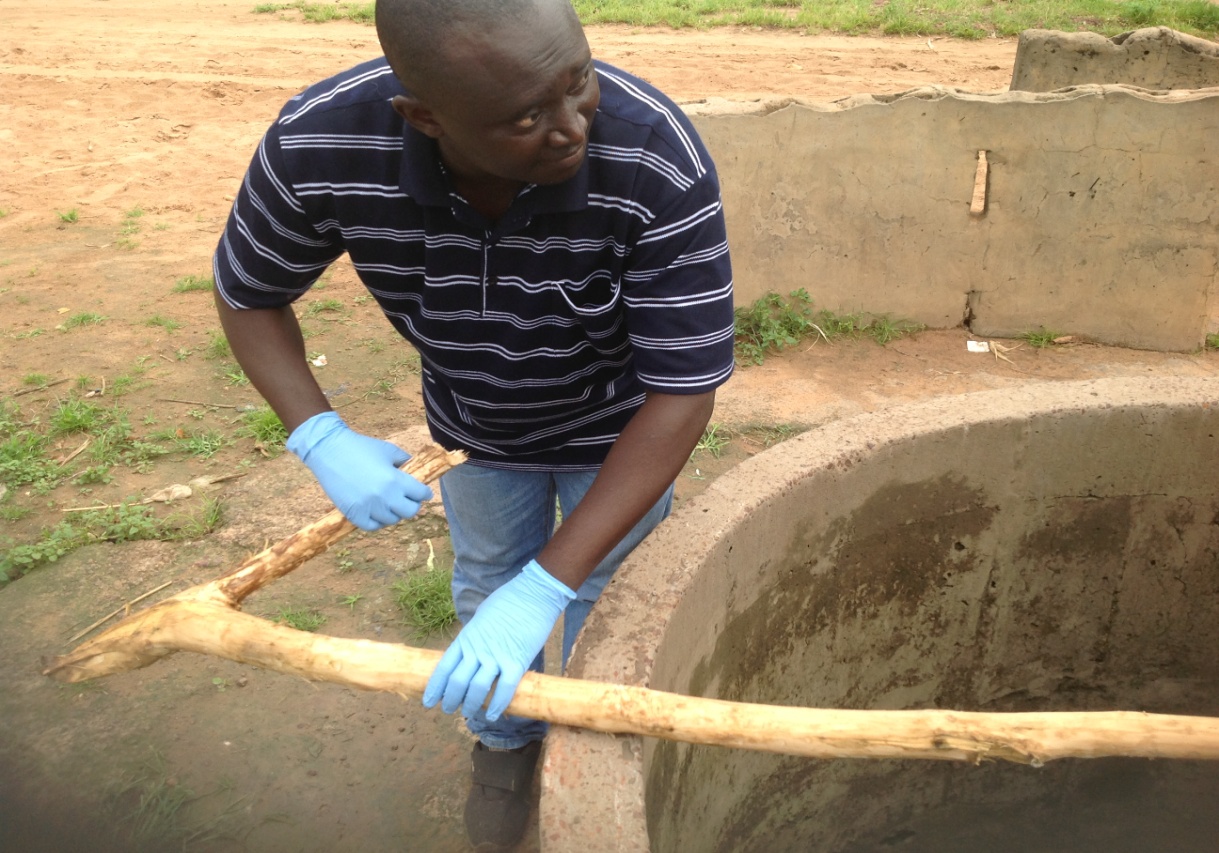 Water sample collection
[Speaker Notes: Water sample collection for formative research]
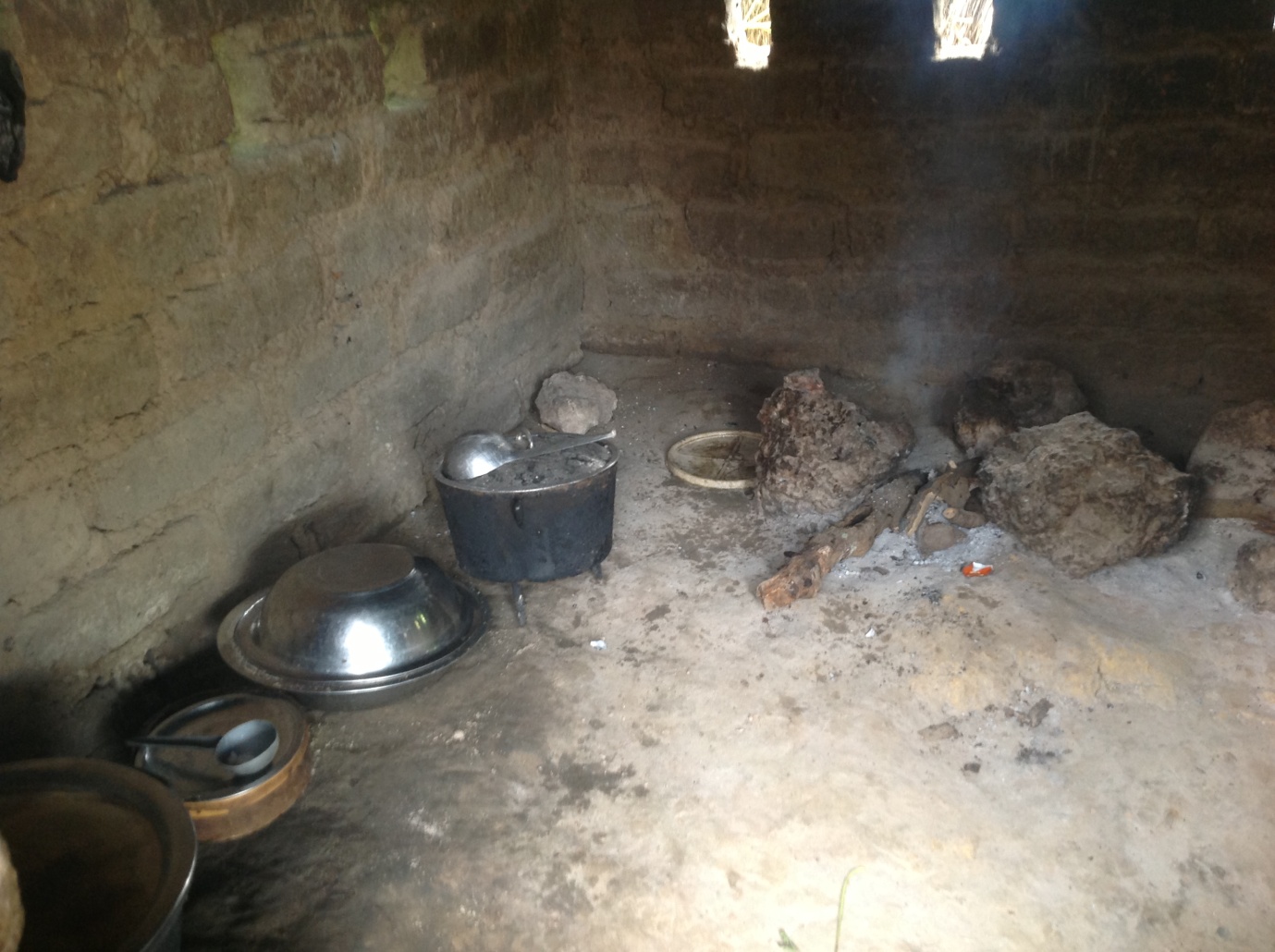 Kitchen as seen during observation of mother in formative research stages
[Speaker Notes: Kitchen as seen during observation of mother for formative research]